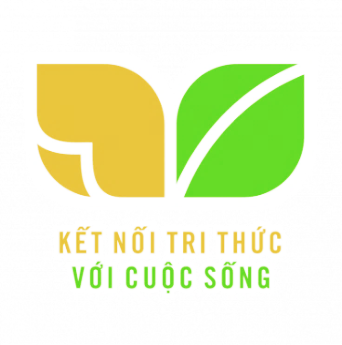 Thứ sáu ngày 12 - 11 -2021
Toán
3 ô            Phép cộng (có nhớ)
1 ô      số có hai chữ số với số có hai chữ số
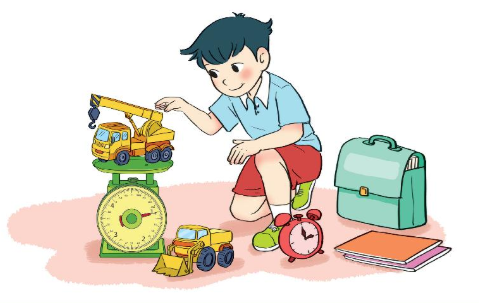 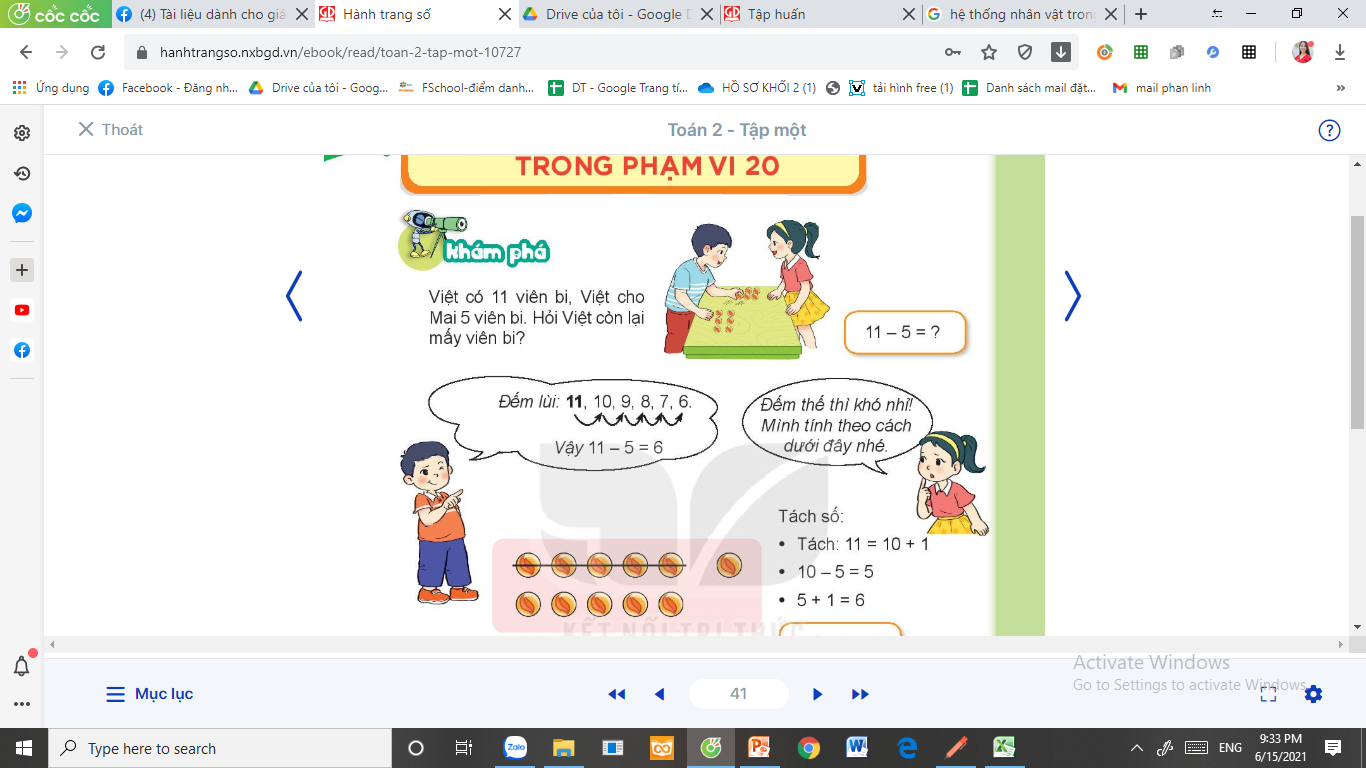 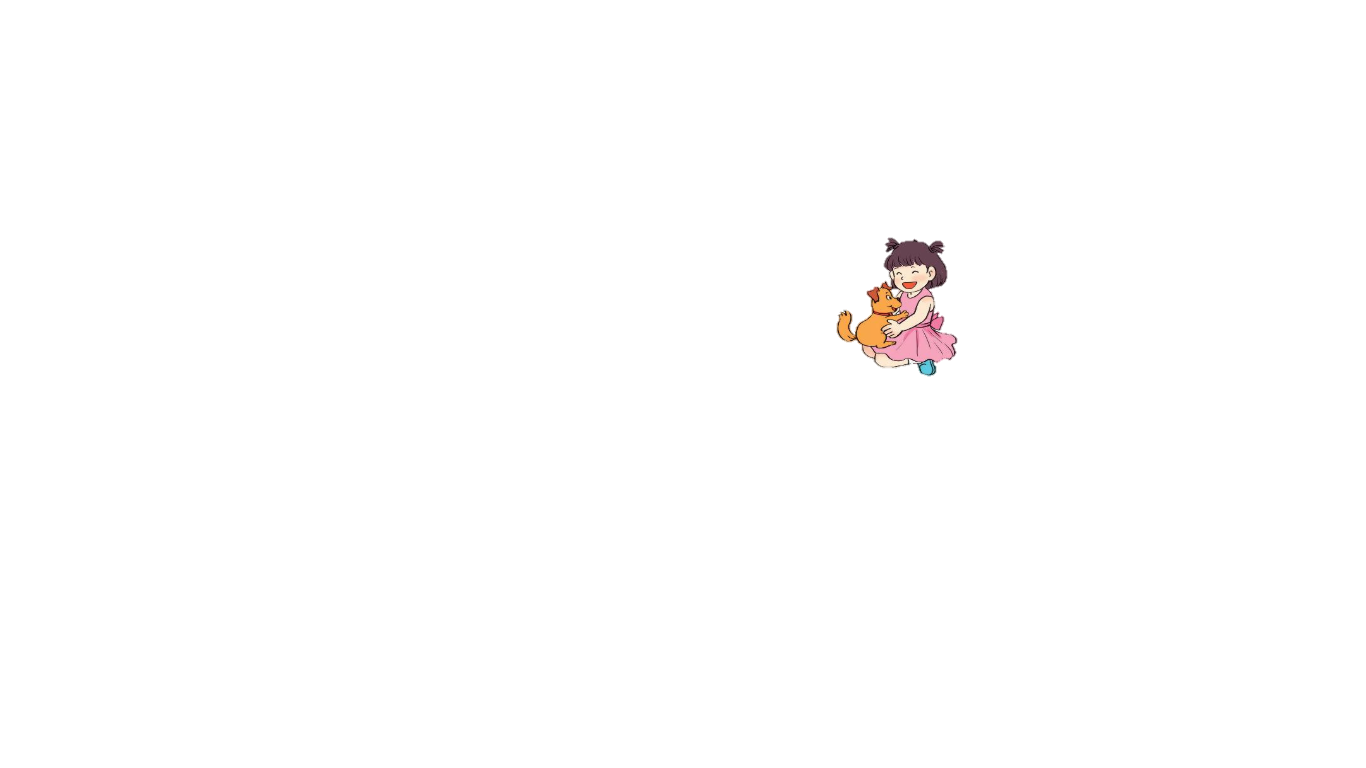 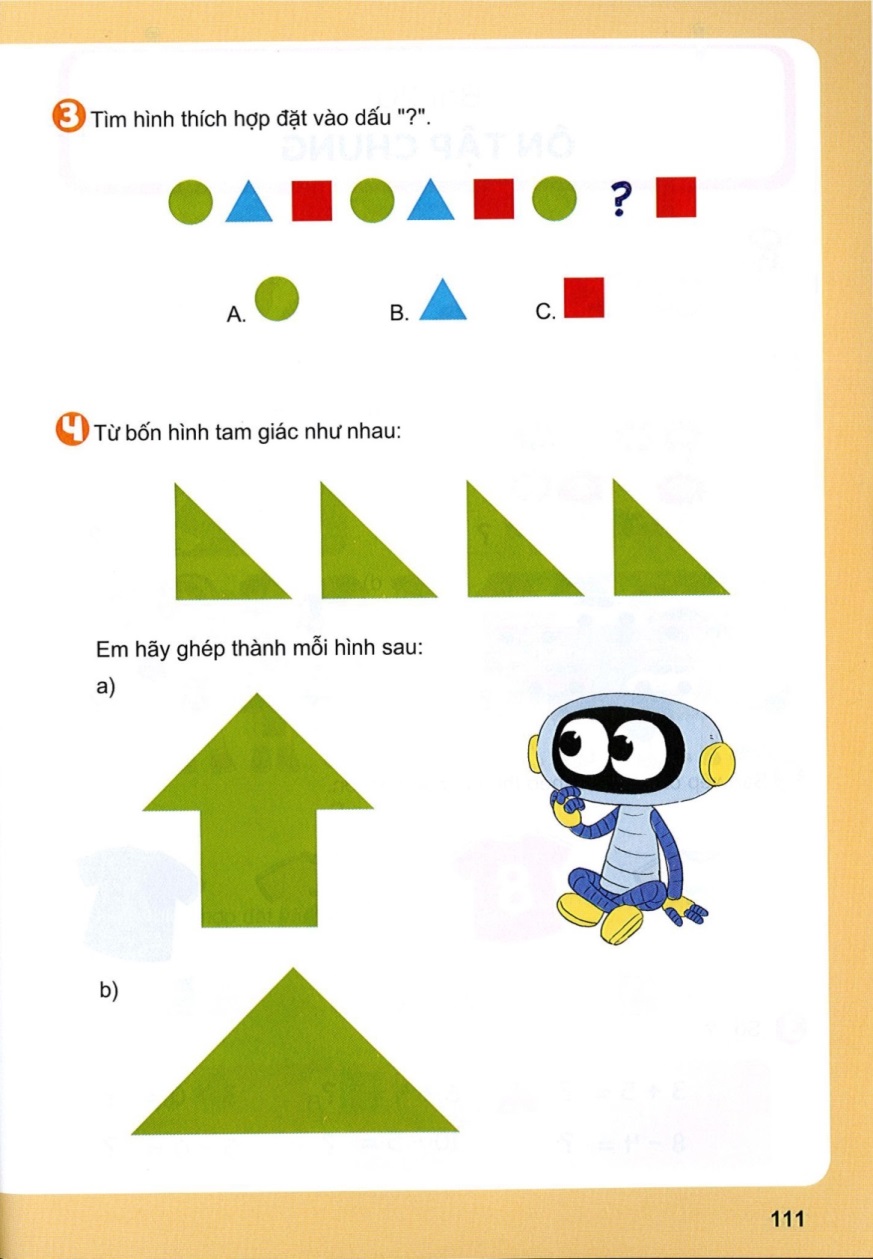 KHỞI ĐỘNG
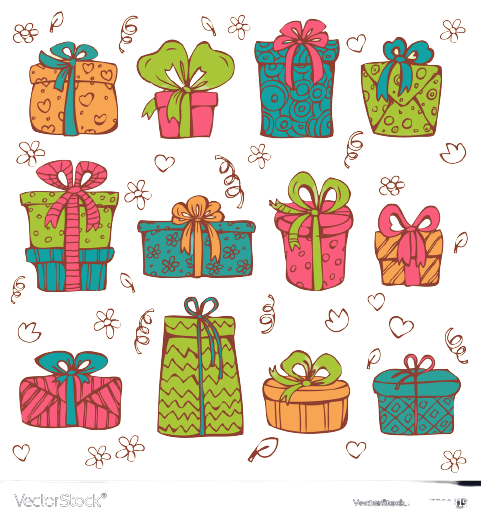 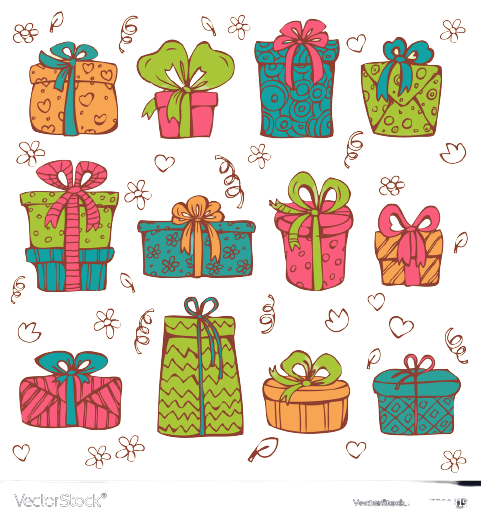 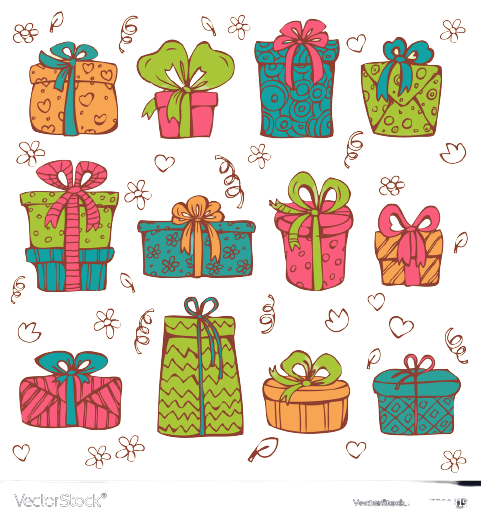 38 + 8 = 46
45 + 7 = ?
38 + 8 = ?
15 + 9 = 24
15 + 9 = ?
45 + 7 = 52
[Speaker Notes: Click vào quà để ra thử thách. Click vào đề để ra đáp án. Nếu thầy cô chưa hiểu thao tác, lh zalo: 0916604268]
Bài 20
PHÉP CỘNG (có nhớ)
SỐ CÓ HAI CHỮ SỐ VỚI SỐ CÓ HAI CHỮ SỐ
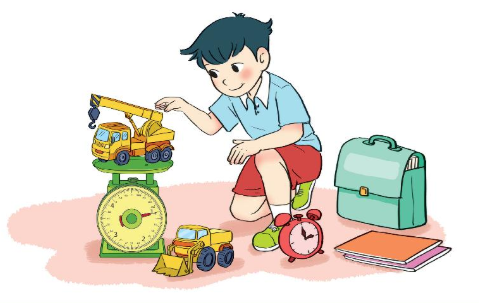 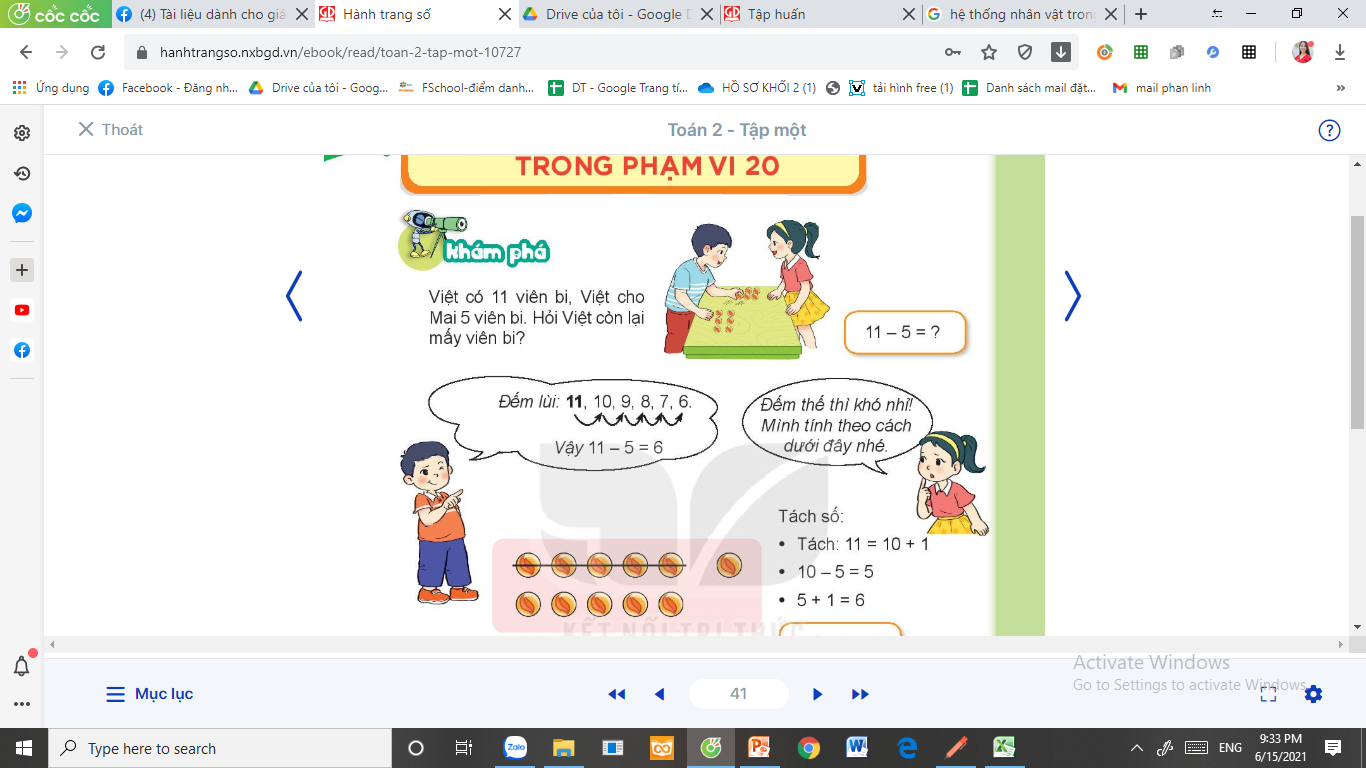 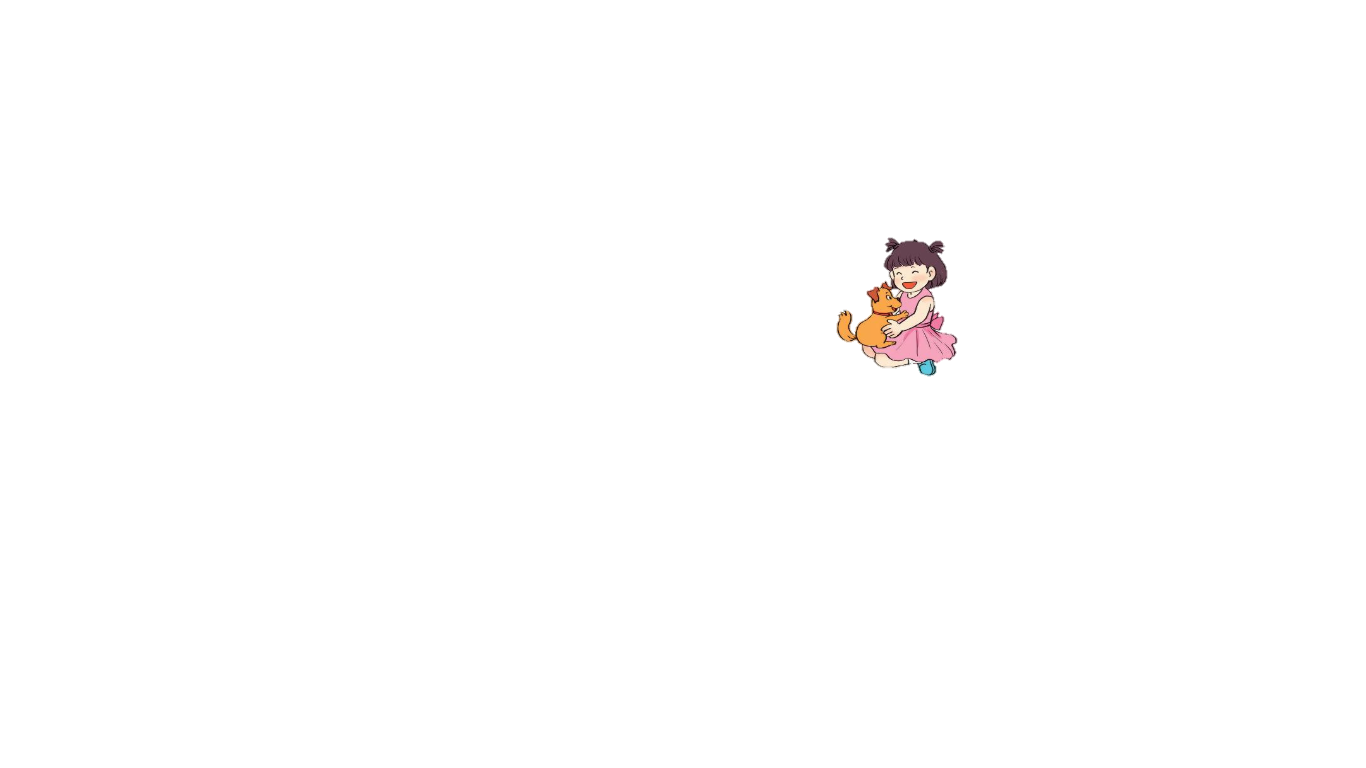 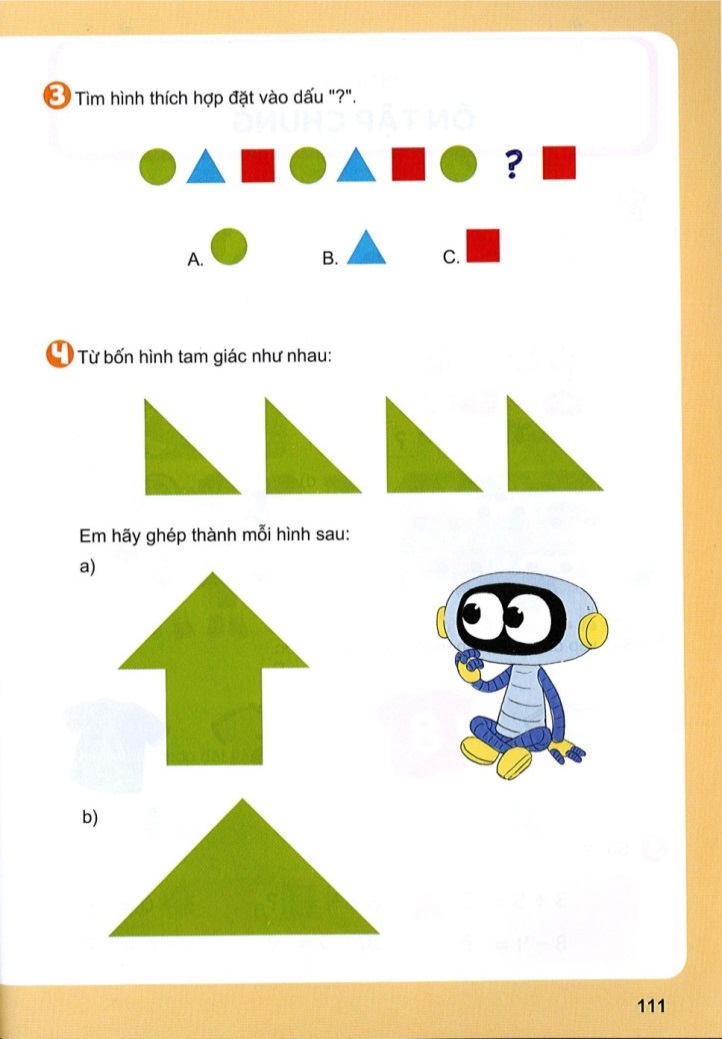 Sách Toán_trang 68
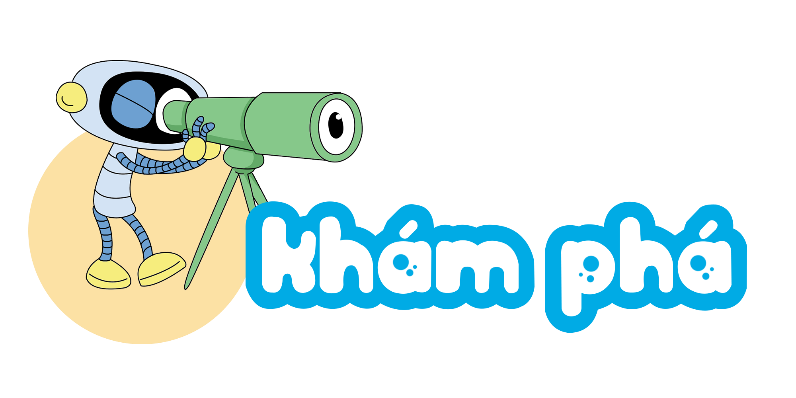 Cả hai cháu 
có bao nhiêu 
cục pin?
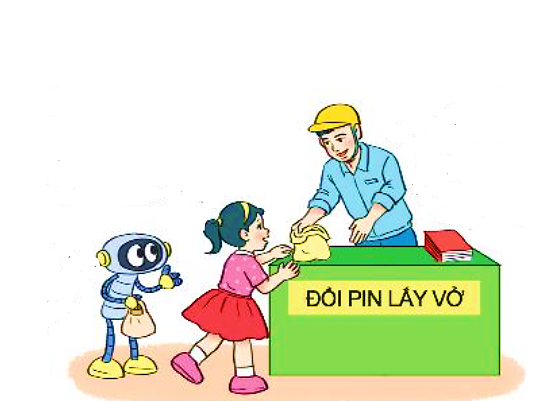 Cháu có 
36 cục pin.
36 + 17 = ?
Cháu có 
17 cục pin.
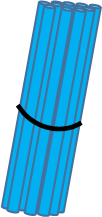 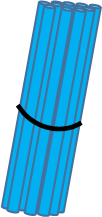 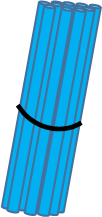 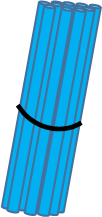 6 cộng 7 bằng 13, viết 3 nhớ 1
3 thêm 1 bằng 4, 4 cộng 1 bằng 5, viết 5
36
+
17
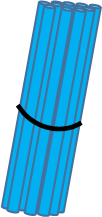 5
3
36 + 17 = 53
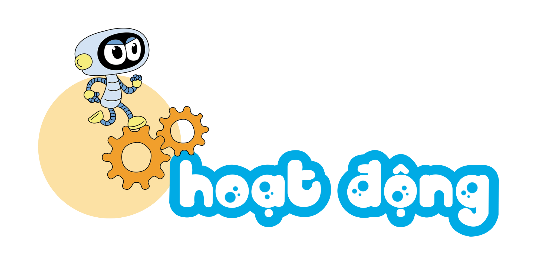 17
24
37
36
42
48
59
25
1
Tính.
+
+
+
+
84
90
73
41
2
Đặt tính rồi tính.
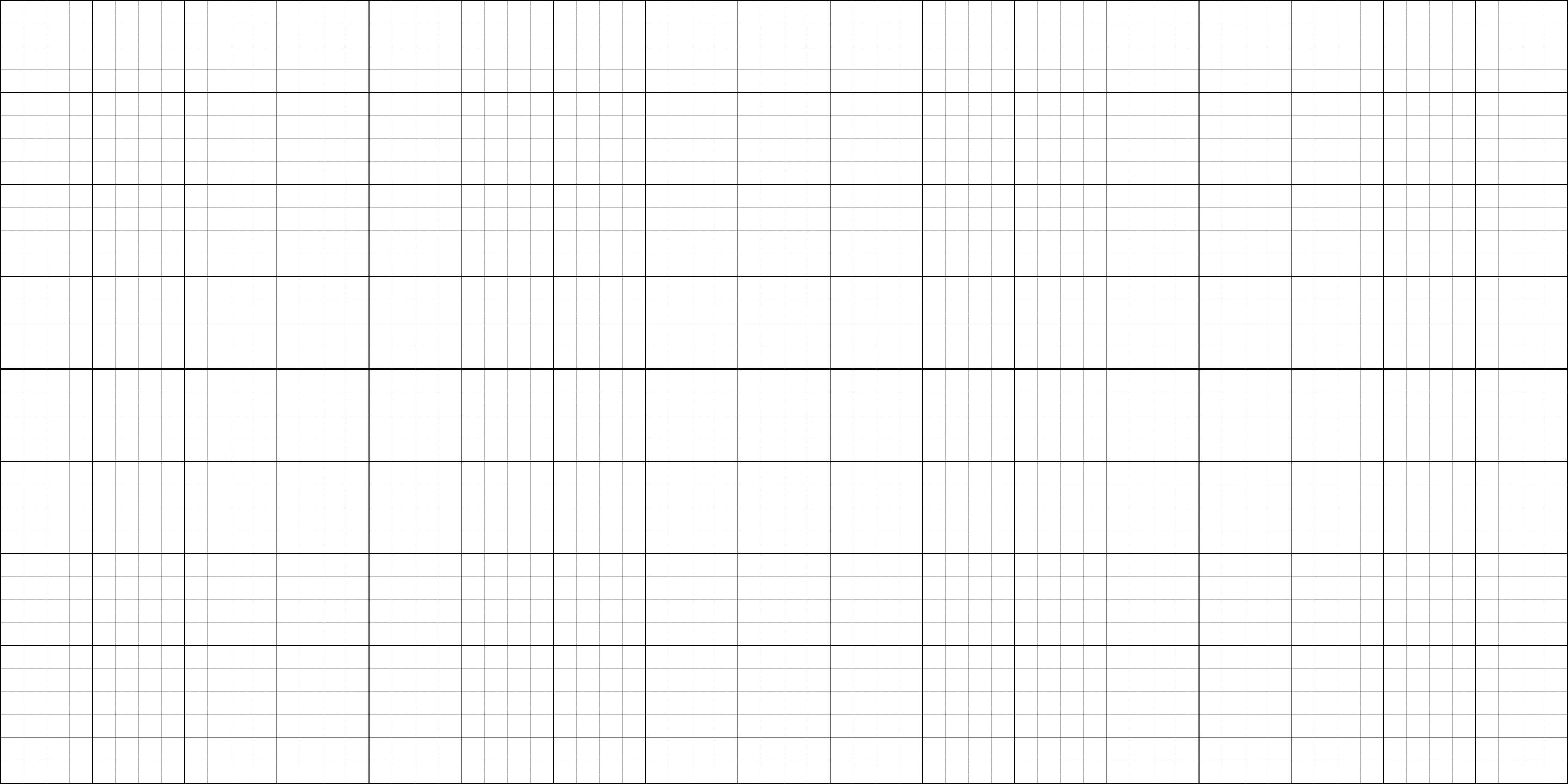 23
46
59
64
+
+
+
+
64 + 19
59 + 21
46 + 18
23 + 67
67
18
21
19
9
0
6
4
8
0
8
3
3
Mỗi hình có 1 que tính đặt sai vị trí. Em hãy đặt lại cho đúng. Biết rằng:
a) Que tính ở kết quả đặt sai.
b) Que tính ở số hạng thứ hai đặt sai.
36 + 45 = 81
74 + 10 = 84
CỦNG CỐ
DẶN DÒ
Xem lại 
bài đã học
Hoàn thành bài…
Chuẩn bị bài mới: Luyện tập – trang 77
Đố lại người thân bài tập số 3 tr. 76 SGK